Toán 1
Tuần 16
Bài 34: Luyện tập – Tiết 1
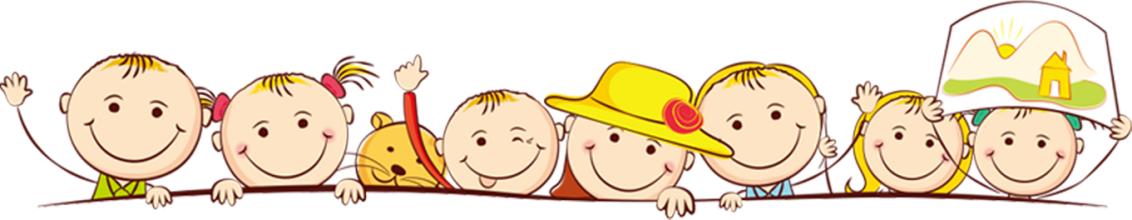 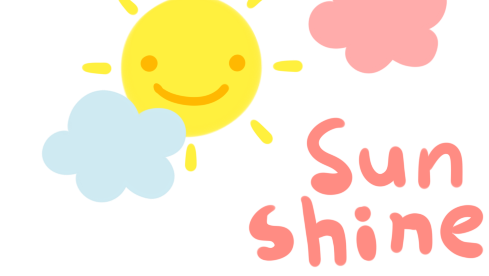 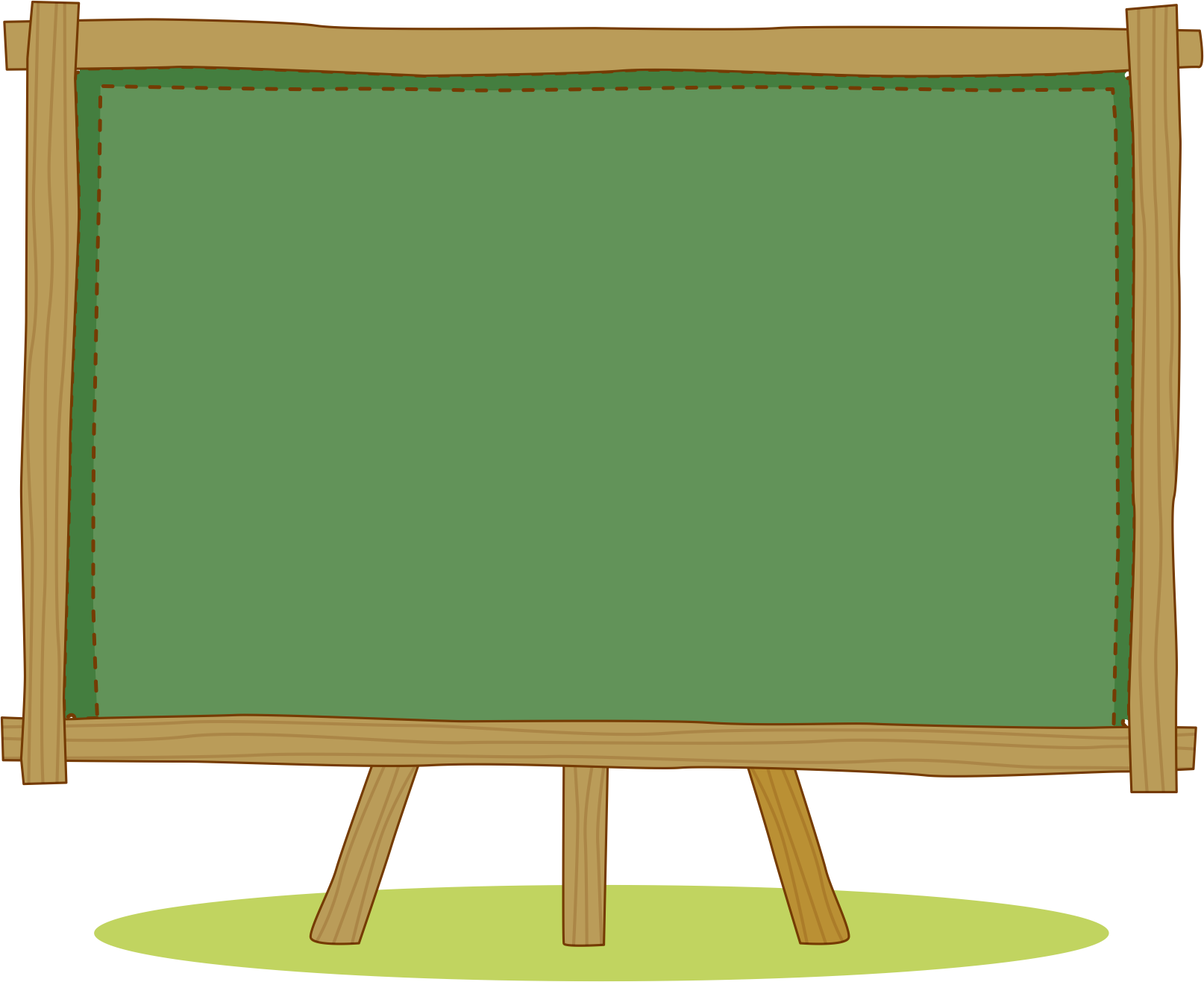 LUYỆN TẬP
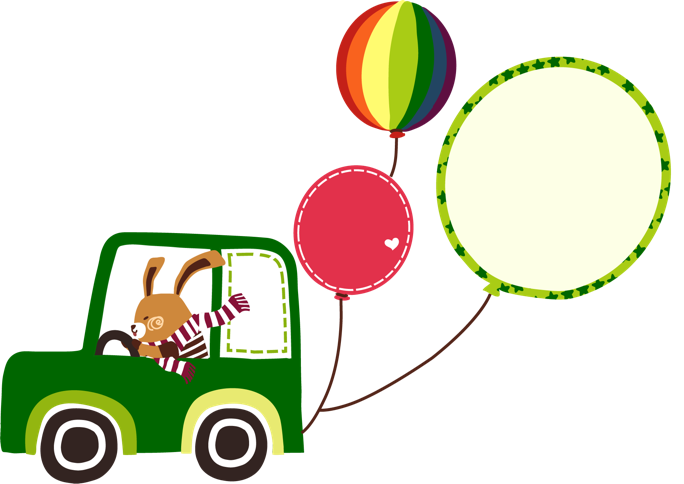 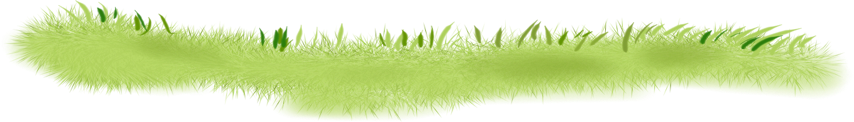 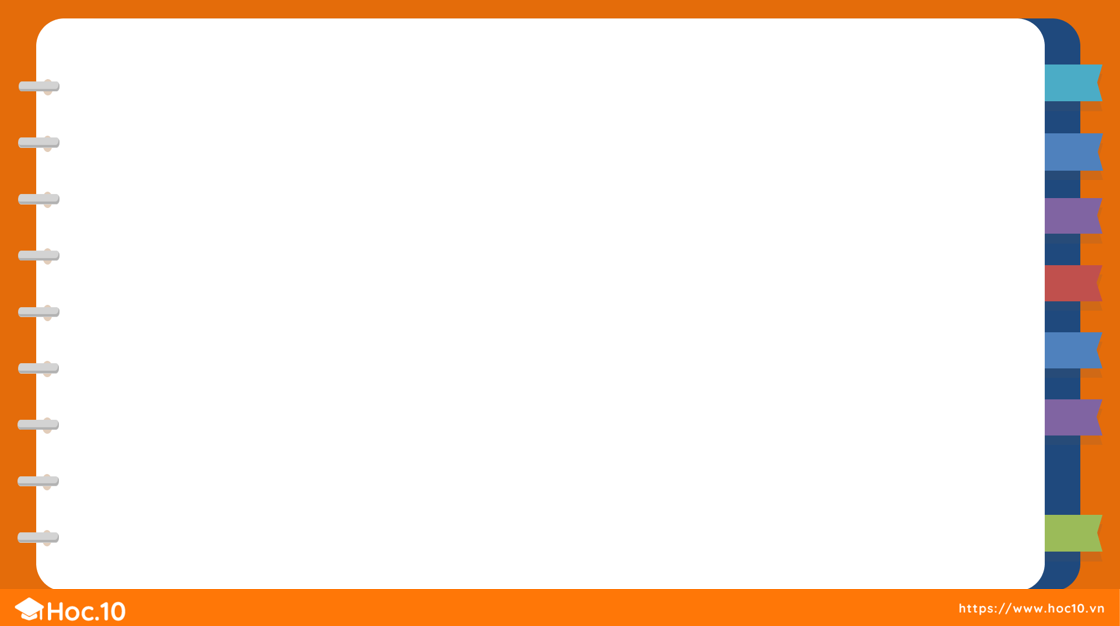 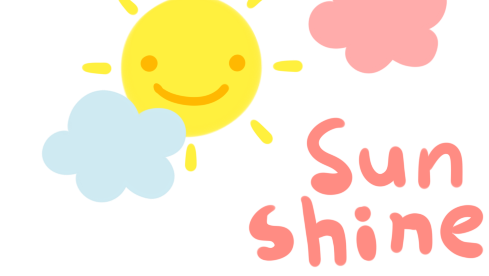 1
a) Số?
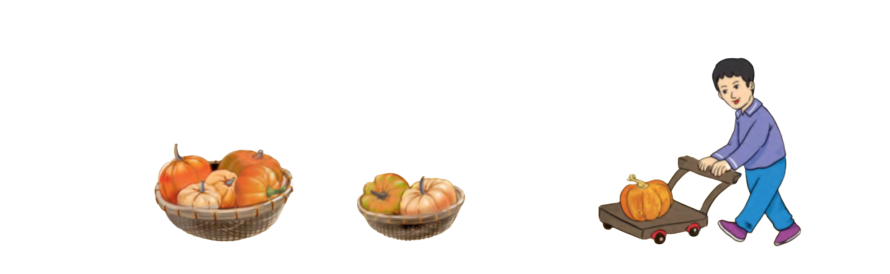 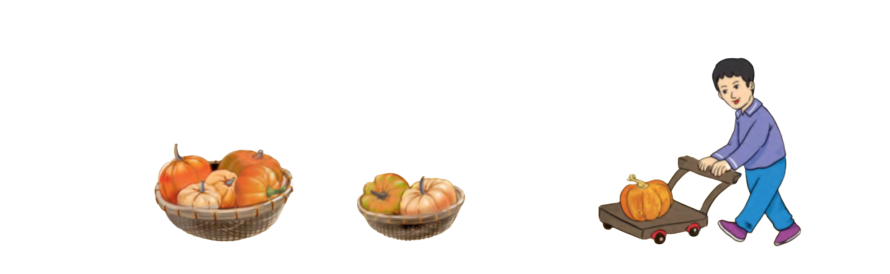 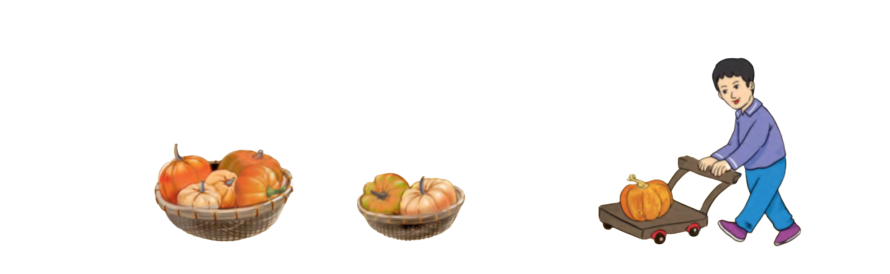 5
+
2
+
1
=
?
8
?
7
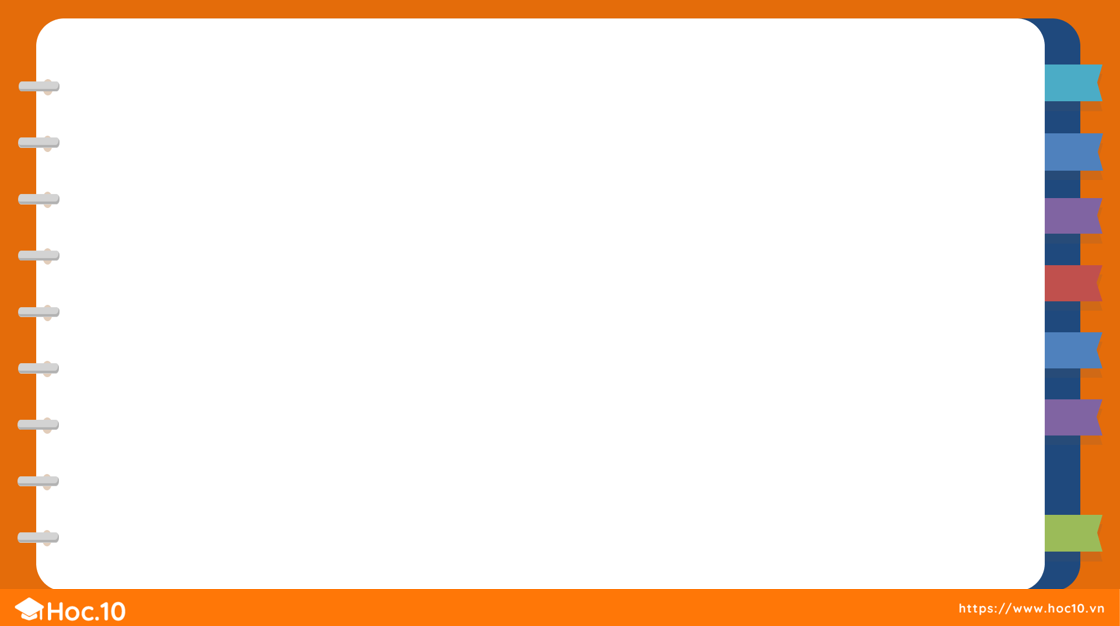 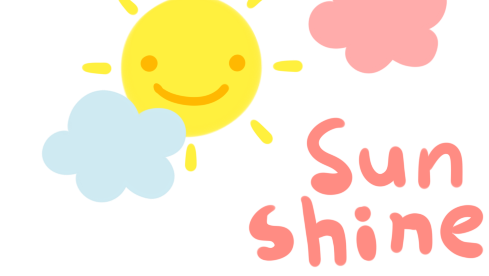 b) Tính:
1
3 + 1 + 1 =
6 + 1 + 2 =
5
9
4
7
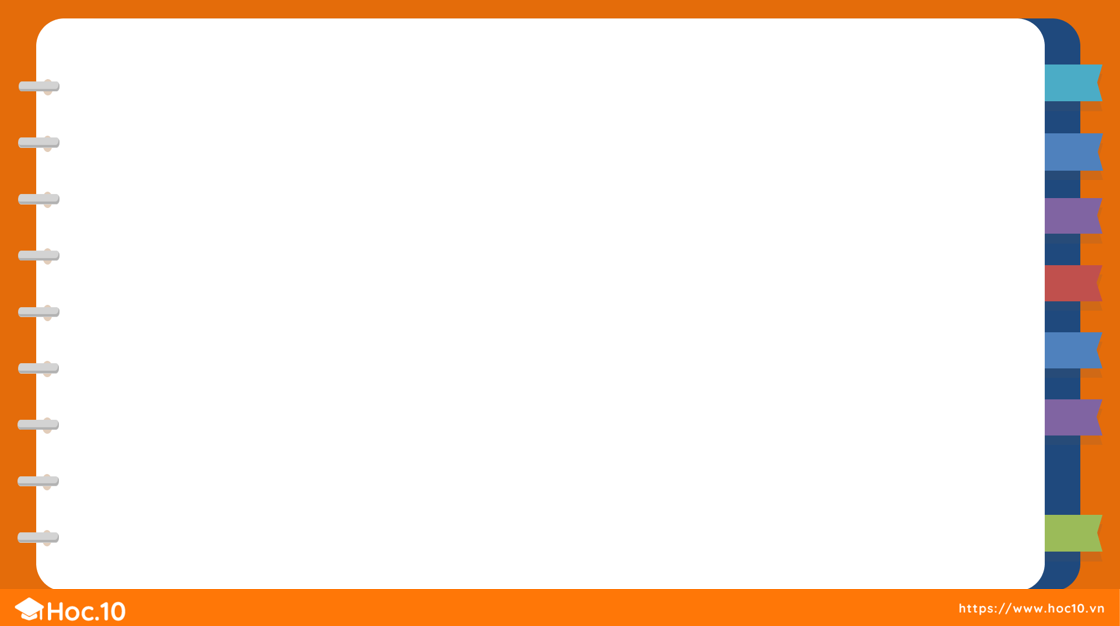 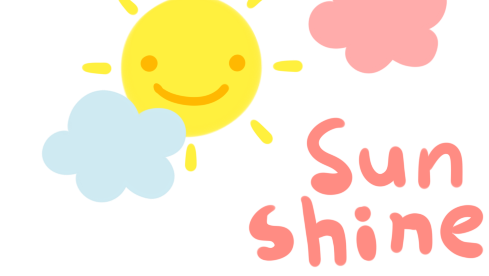 a) Số?
2
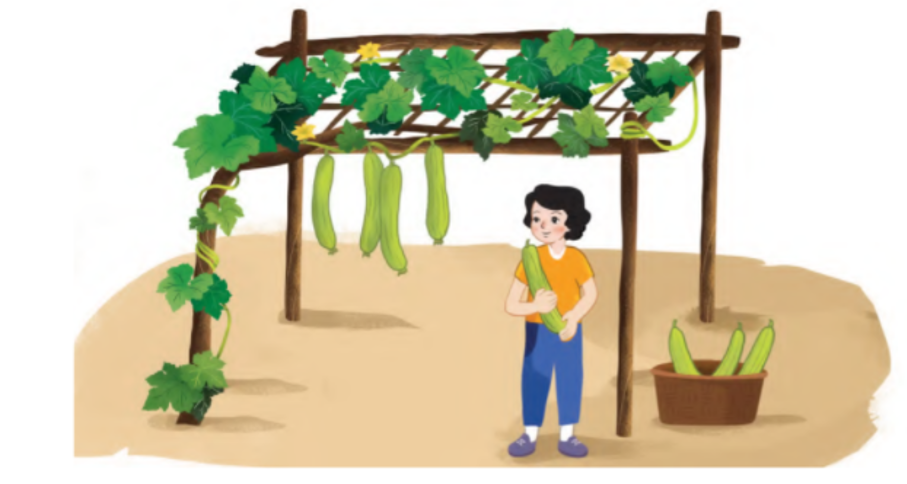 -
-
1
=
8
3
?
4
5
?
b) Tính :
4 - 1 - 1 =
7 - 1 - 2 =
2
4
3
6
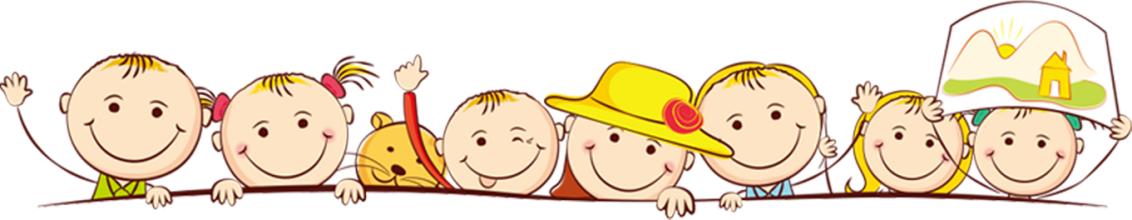 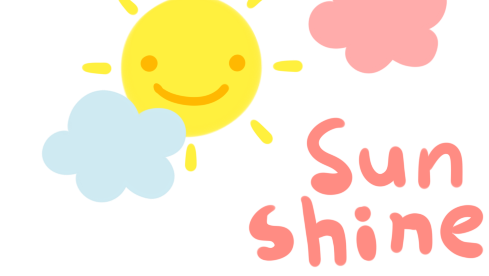 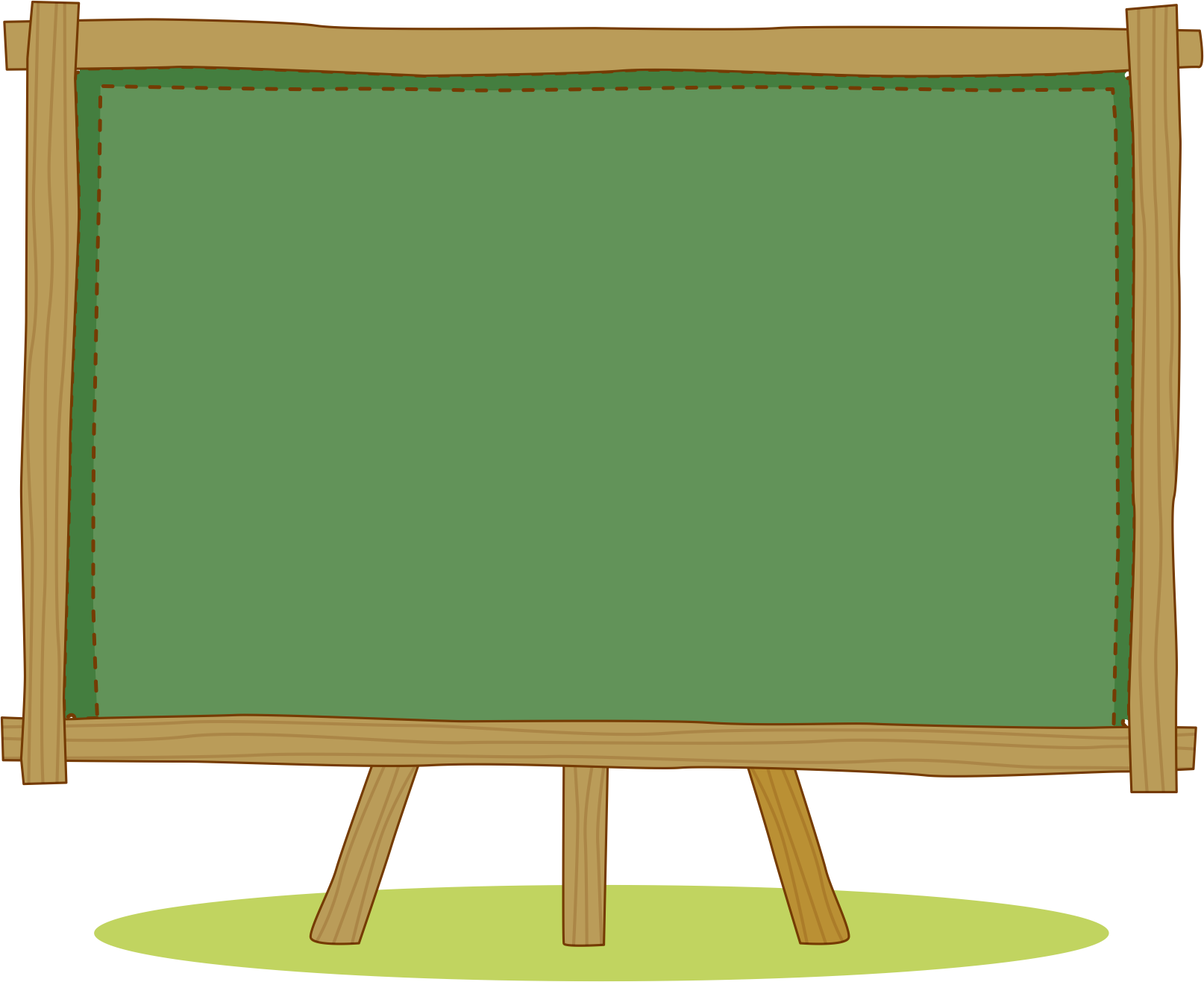 VẬN DỤNG
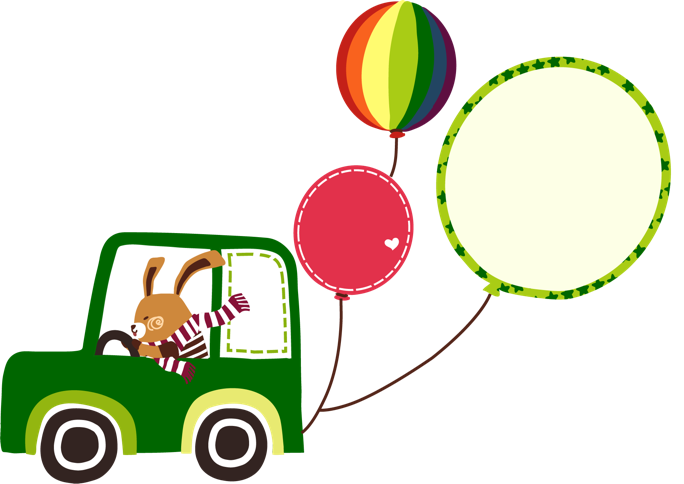 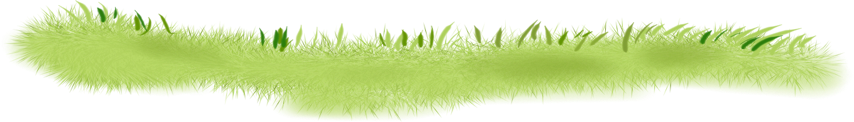 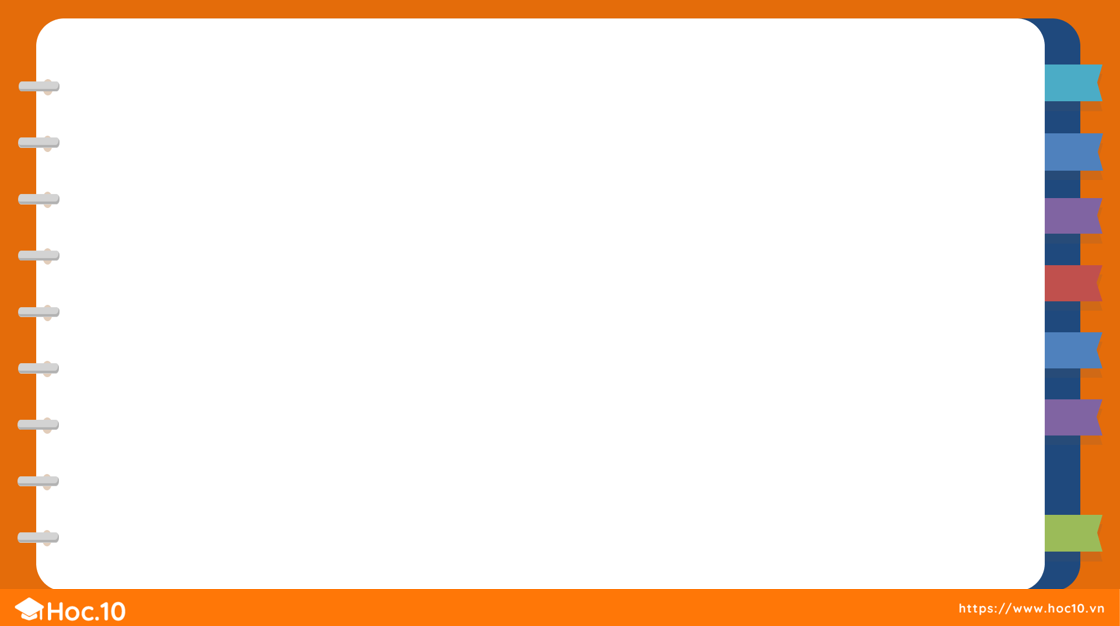 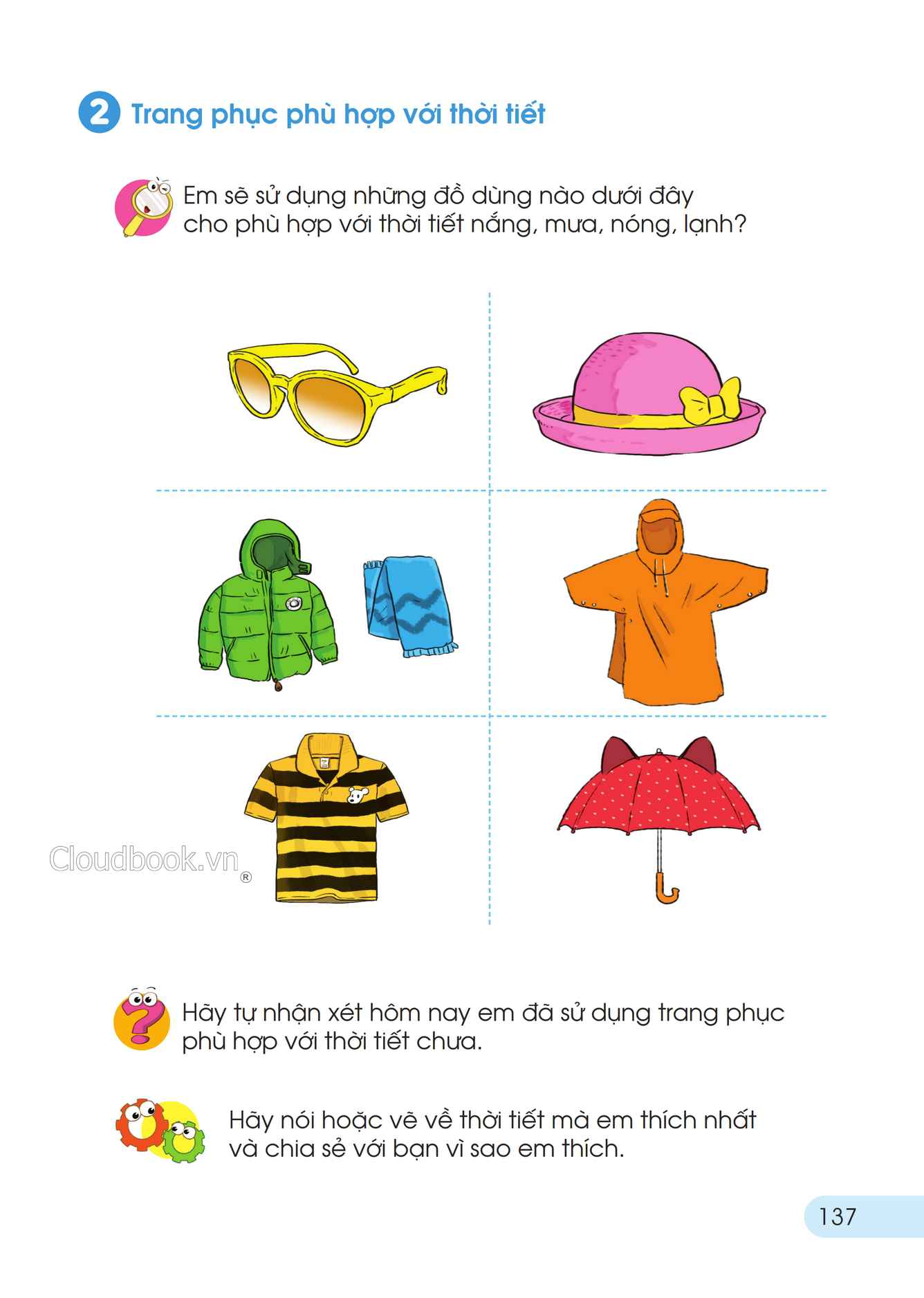 - Kể các tình huống trong thực tế liên quan đến thực hành tính trong trường hợp có liên tiếp 2 phép tính cộng hoặc 2 phép tính trừ.
? ? ?
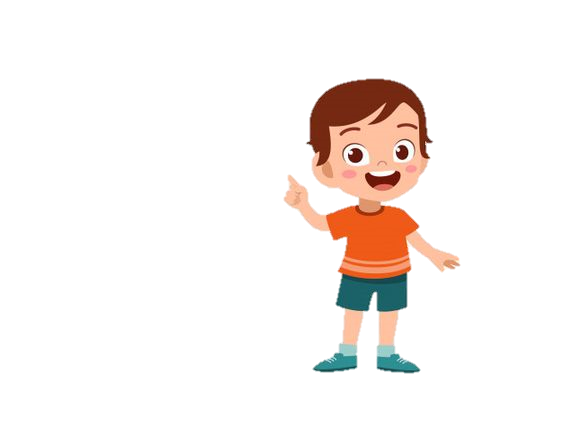 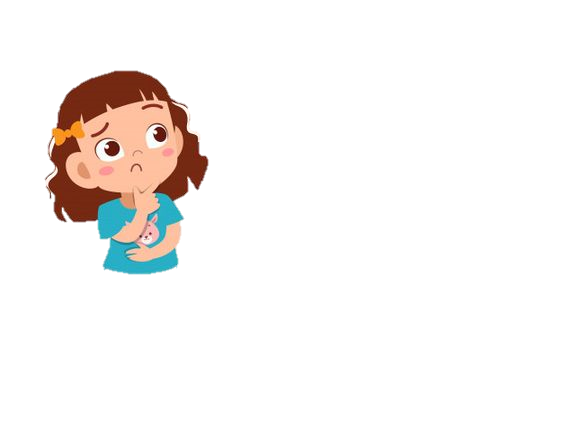 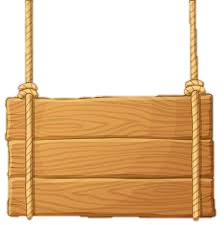 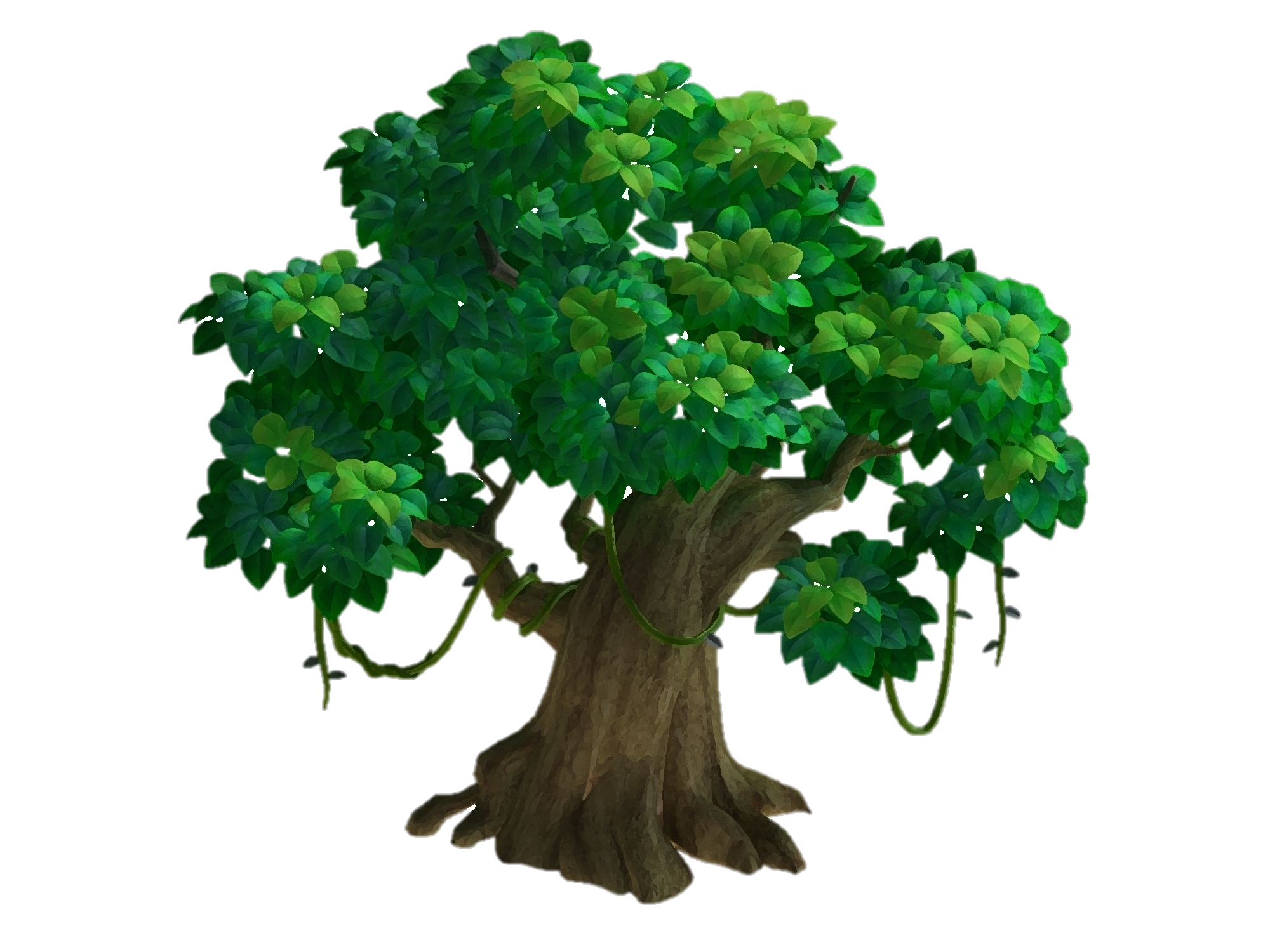 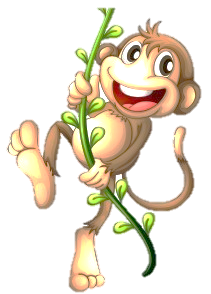 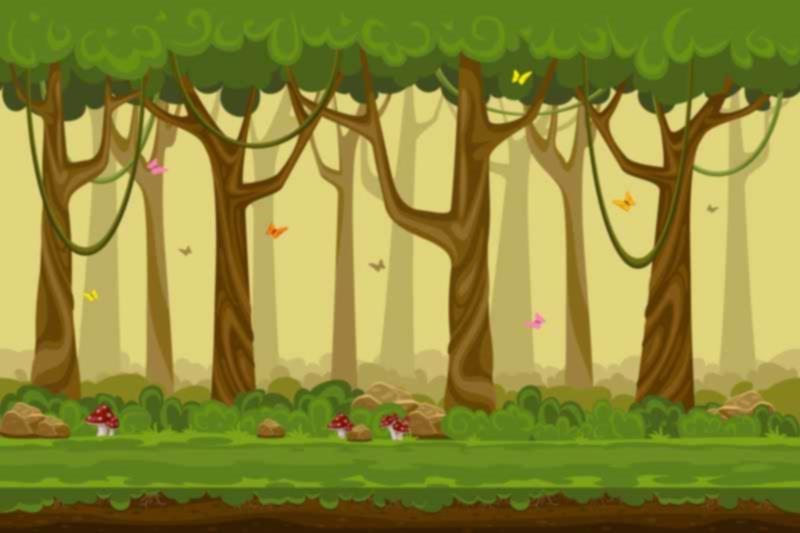 BẢO VỆ
RỪNG XANH
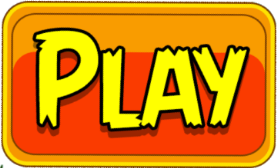 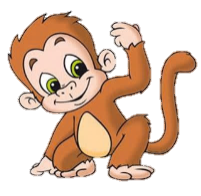 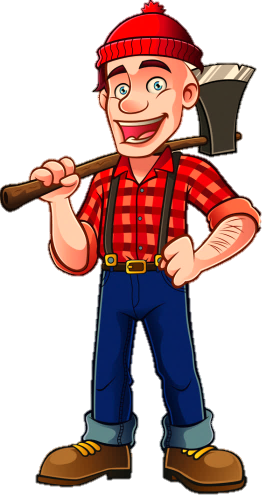 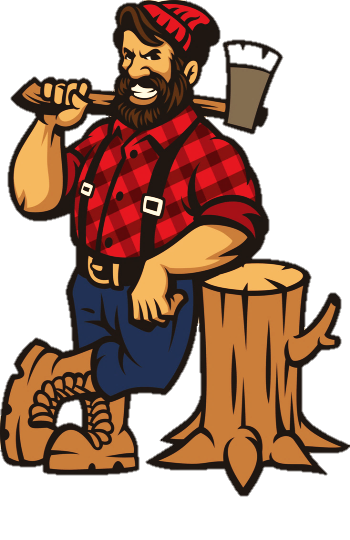 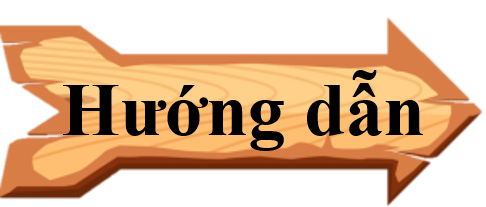 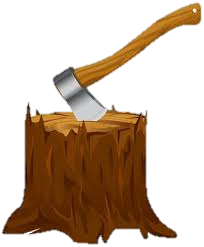 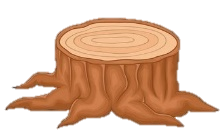 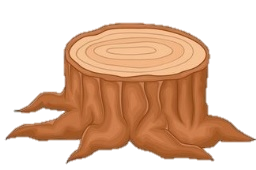 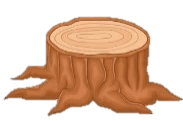 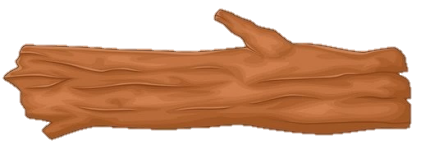 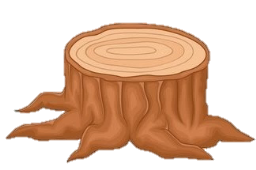 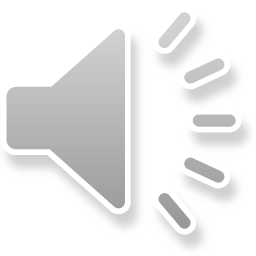 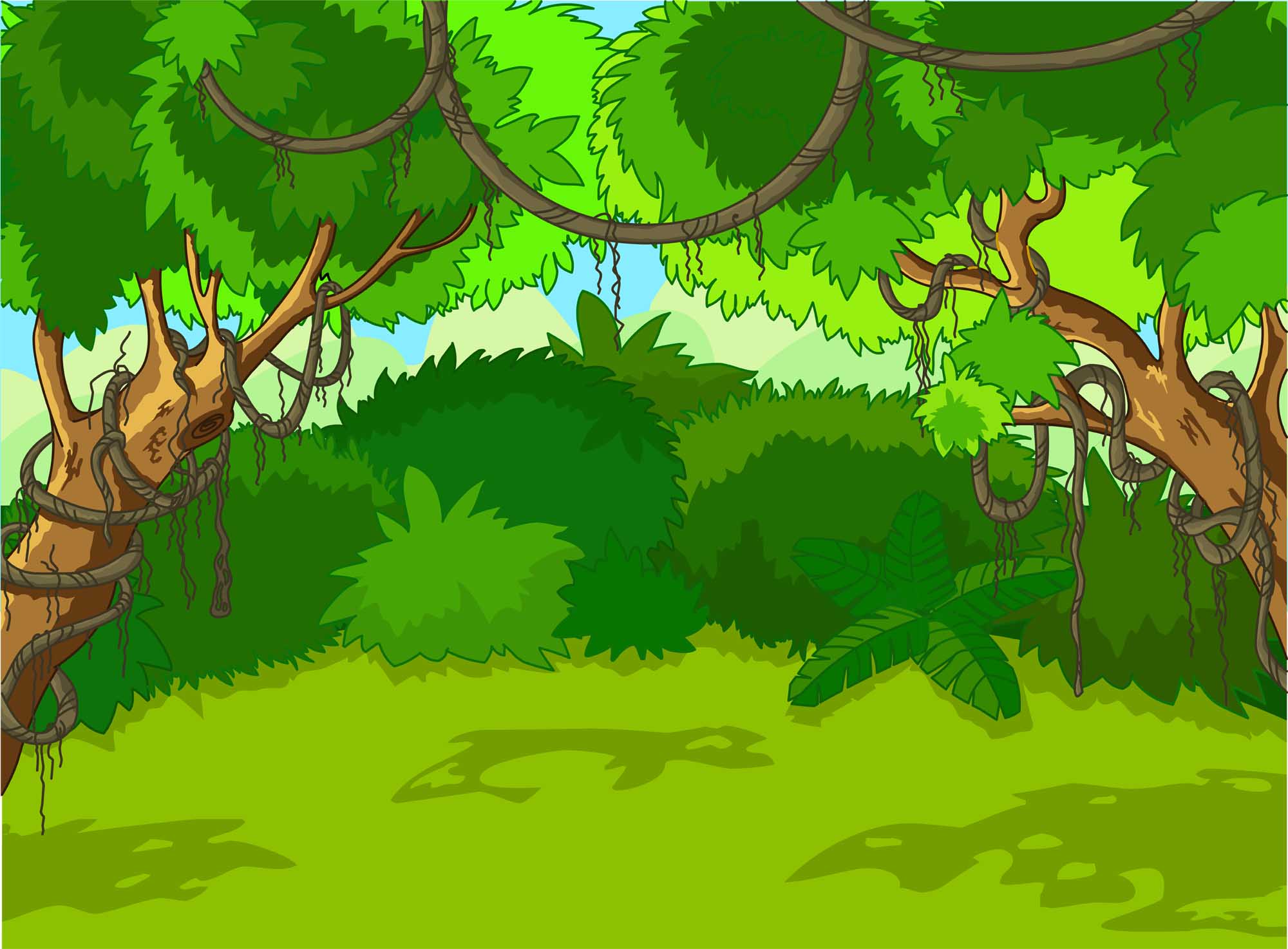 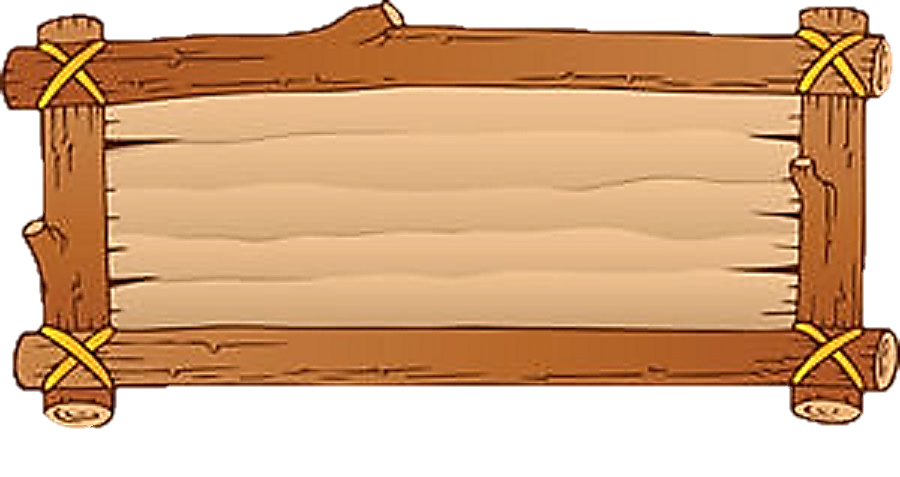 Con hãy trả lời đúng các câu hỏi sau để giúp các chú khỉ ngăn chặn hành vi 
phá rừng của nhóm lâm tặc nhé
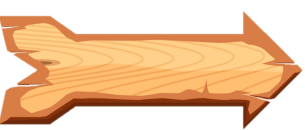 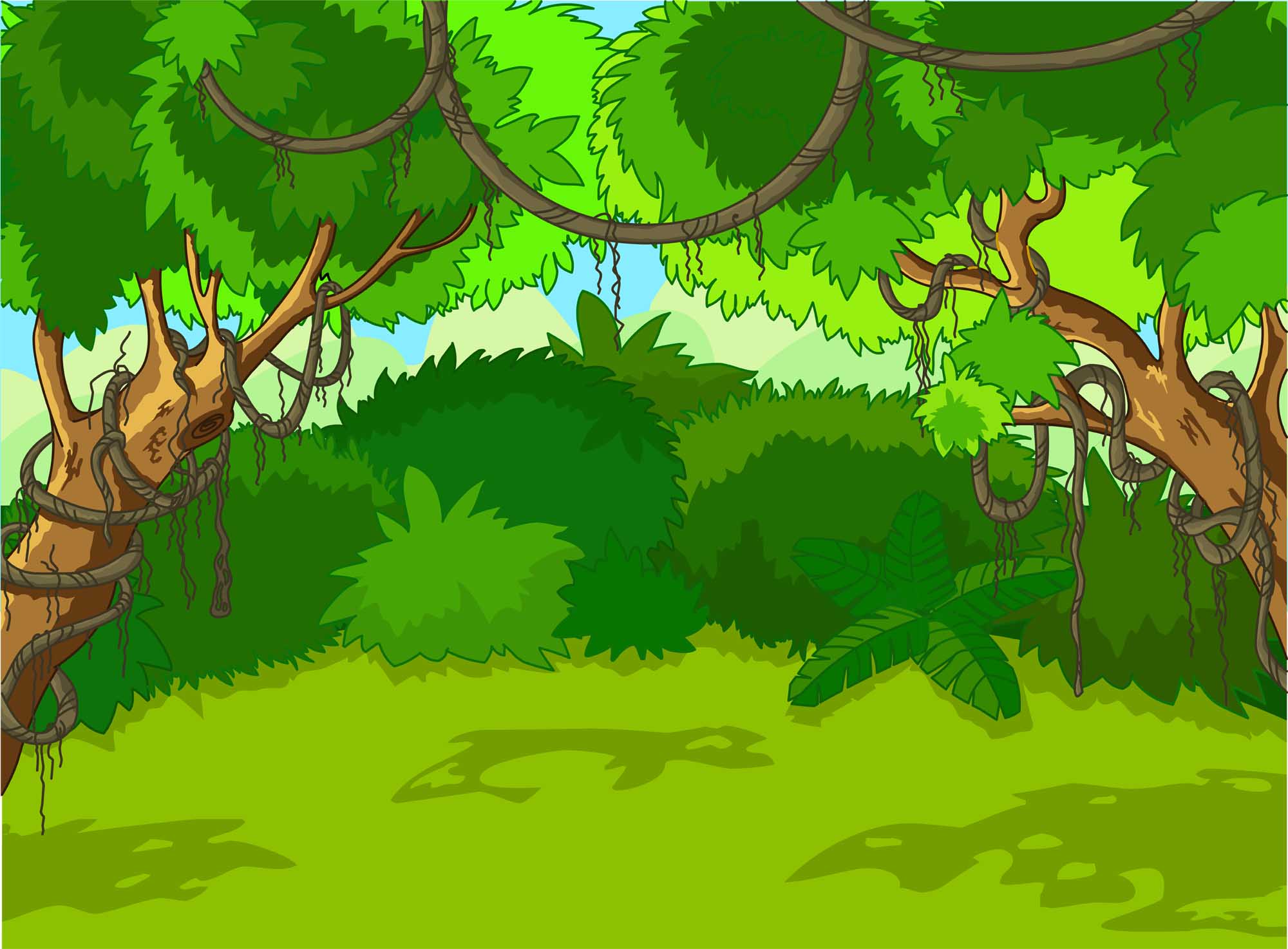 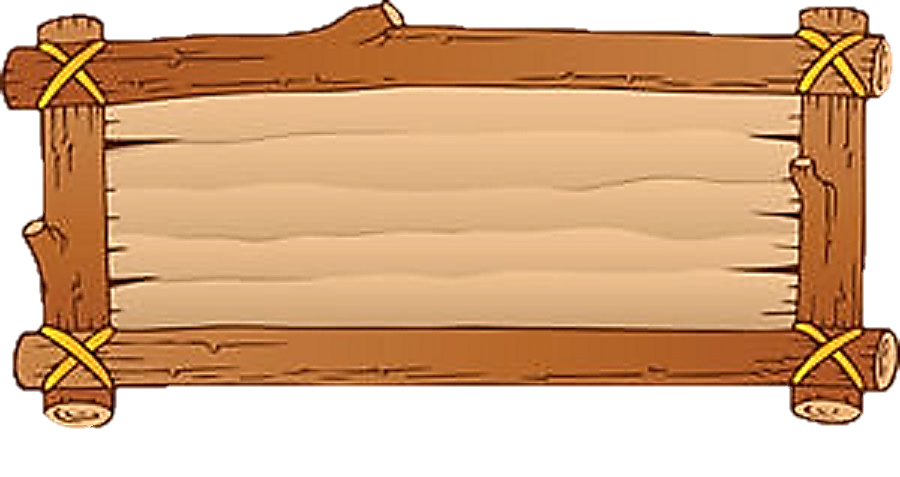 Cách chơi :
Ấn vào số để ra câu hỏi.
Ấn vào lâm tặc để số biến mất.
Ấn vào con khỉ để ngăn chặn lâm tặc.
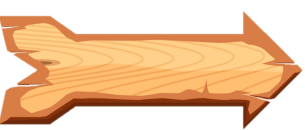 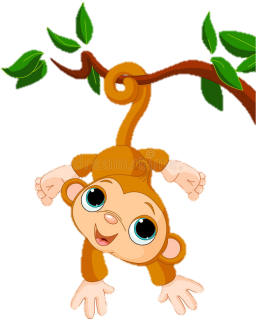 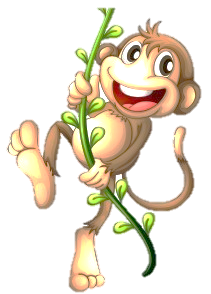 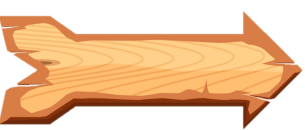 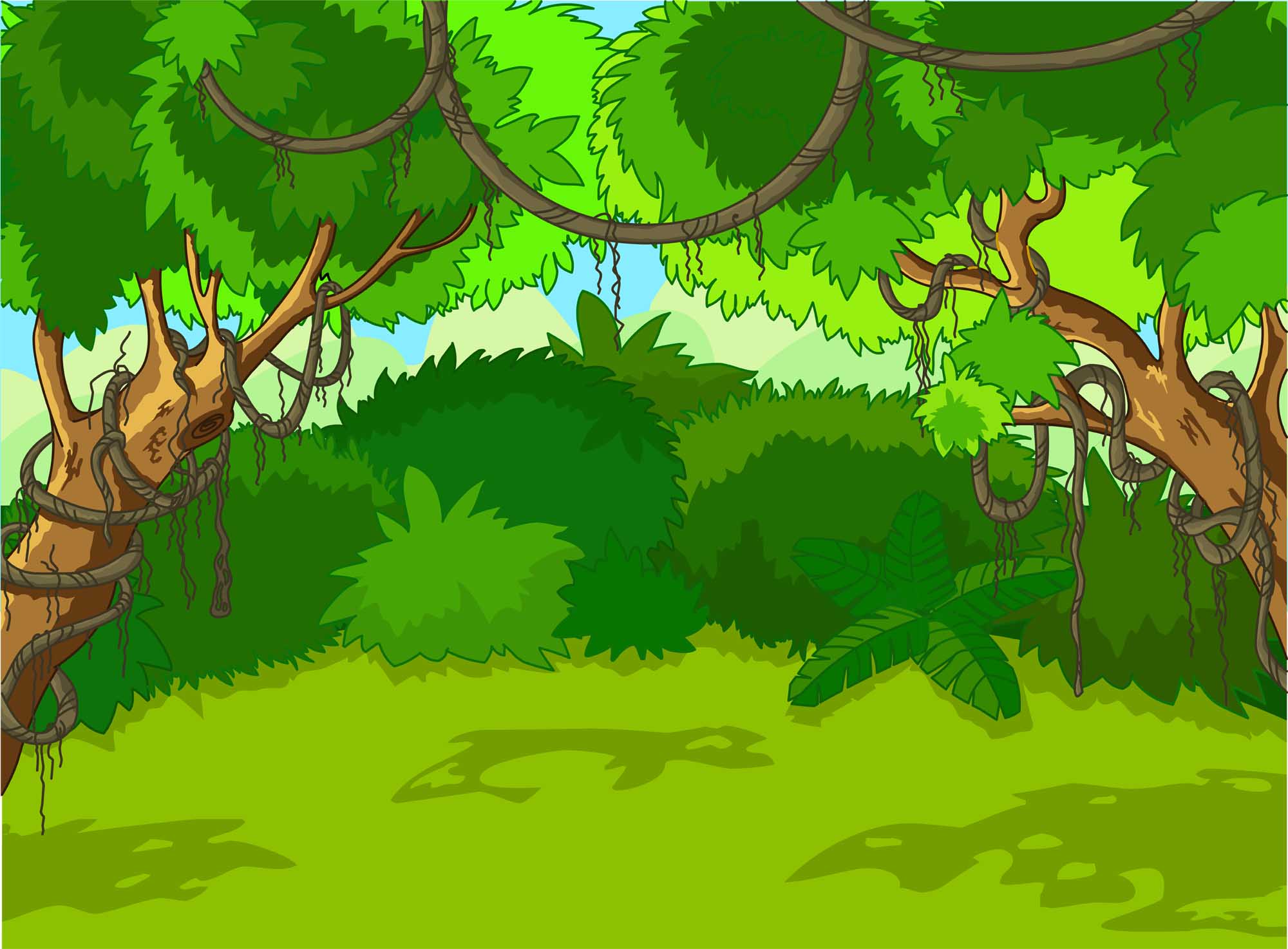 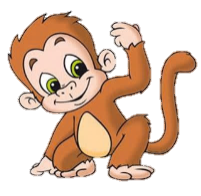 KẾT THÚC
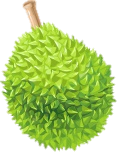 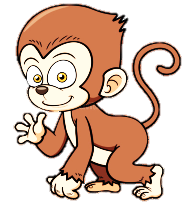 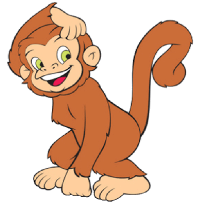 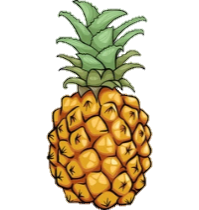 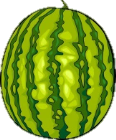 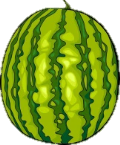 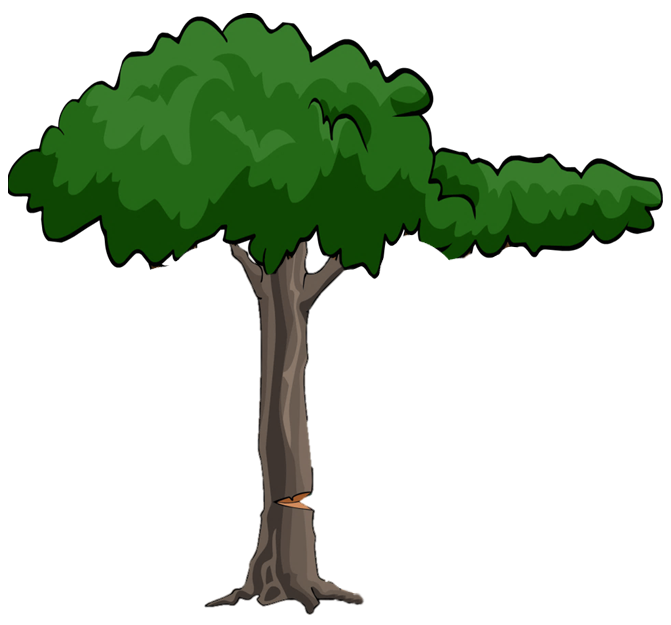 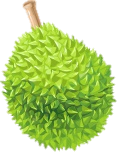 1
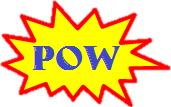 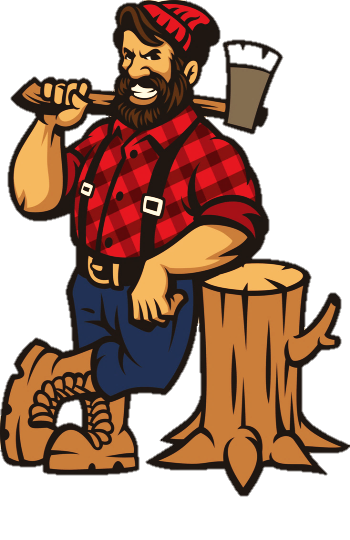 2
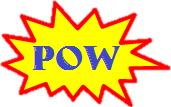 3
5
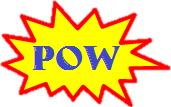 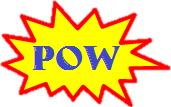 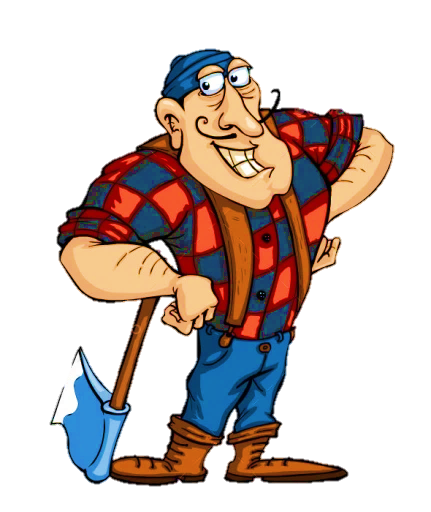 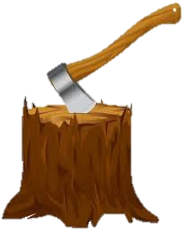 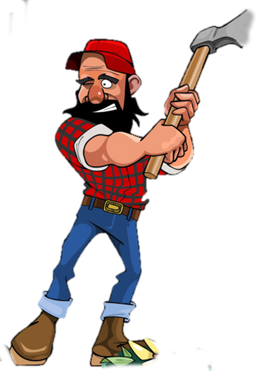 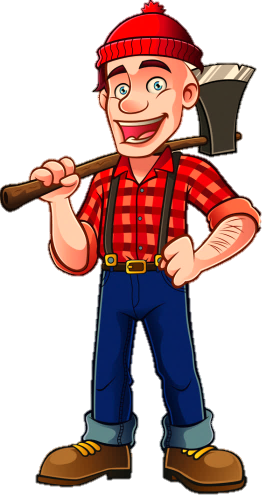 4
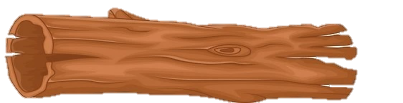 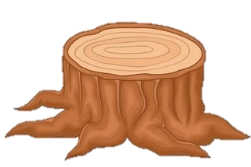 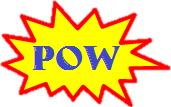 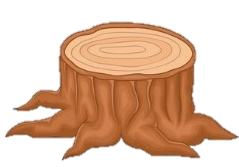 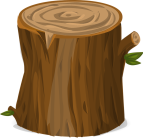 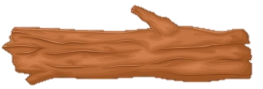 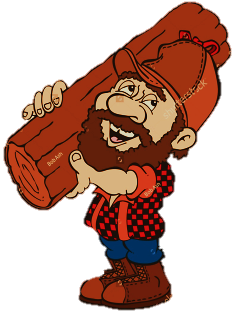 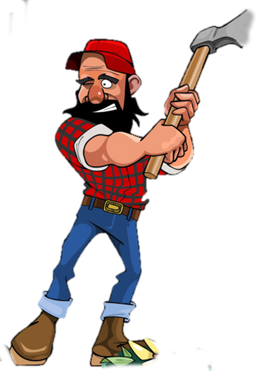 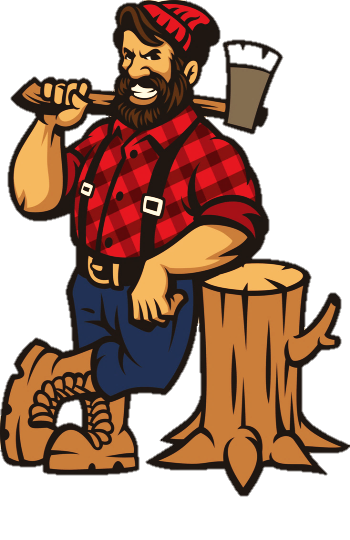 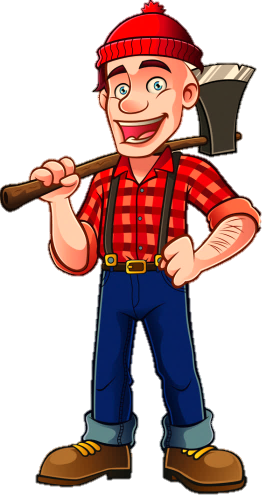 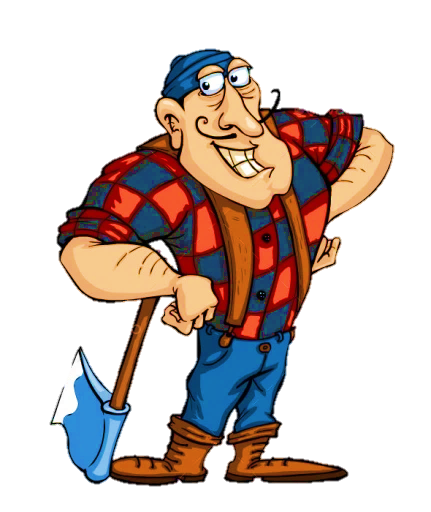 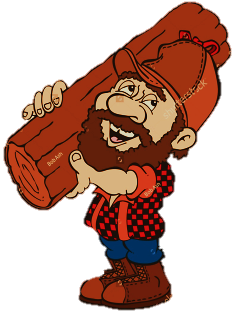 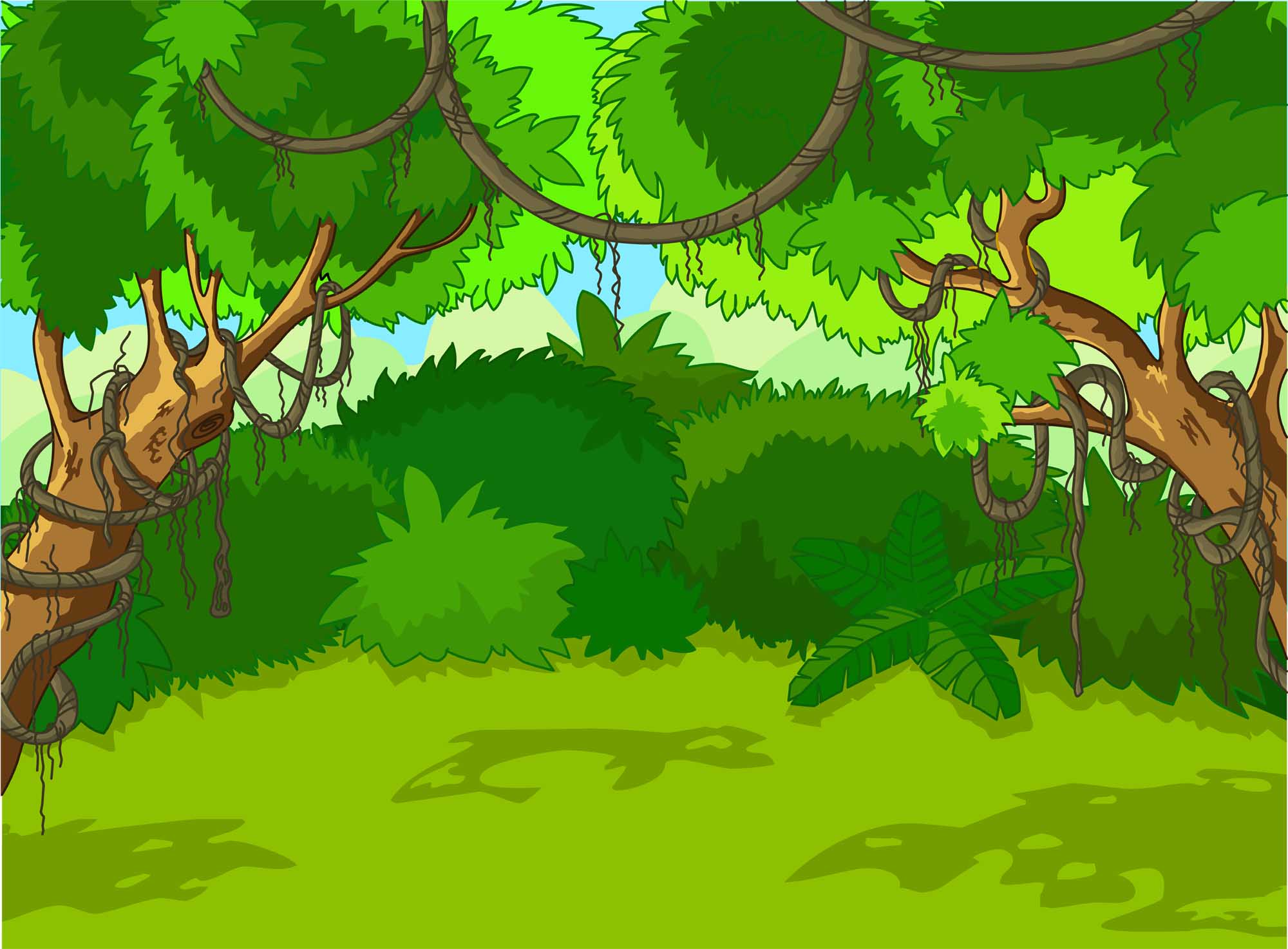 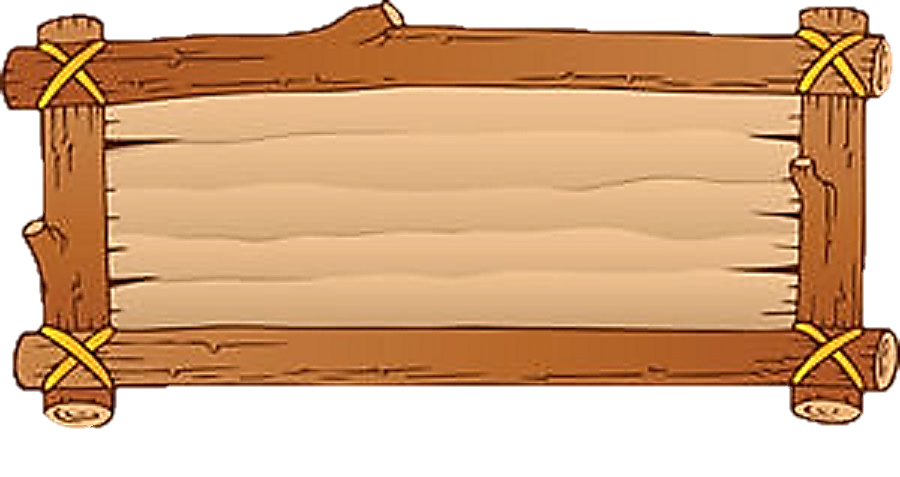 3 + 1 + 3 =…
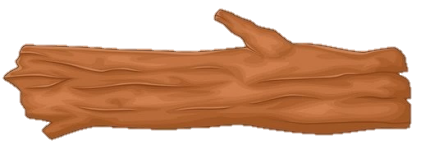 3 + 1 + 3 = 7
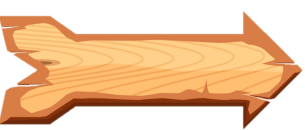 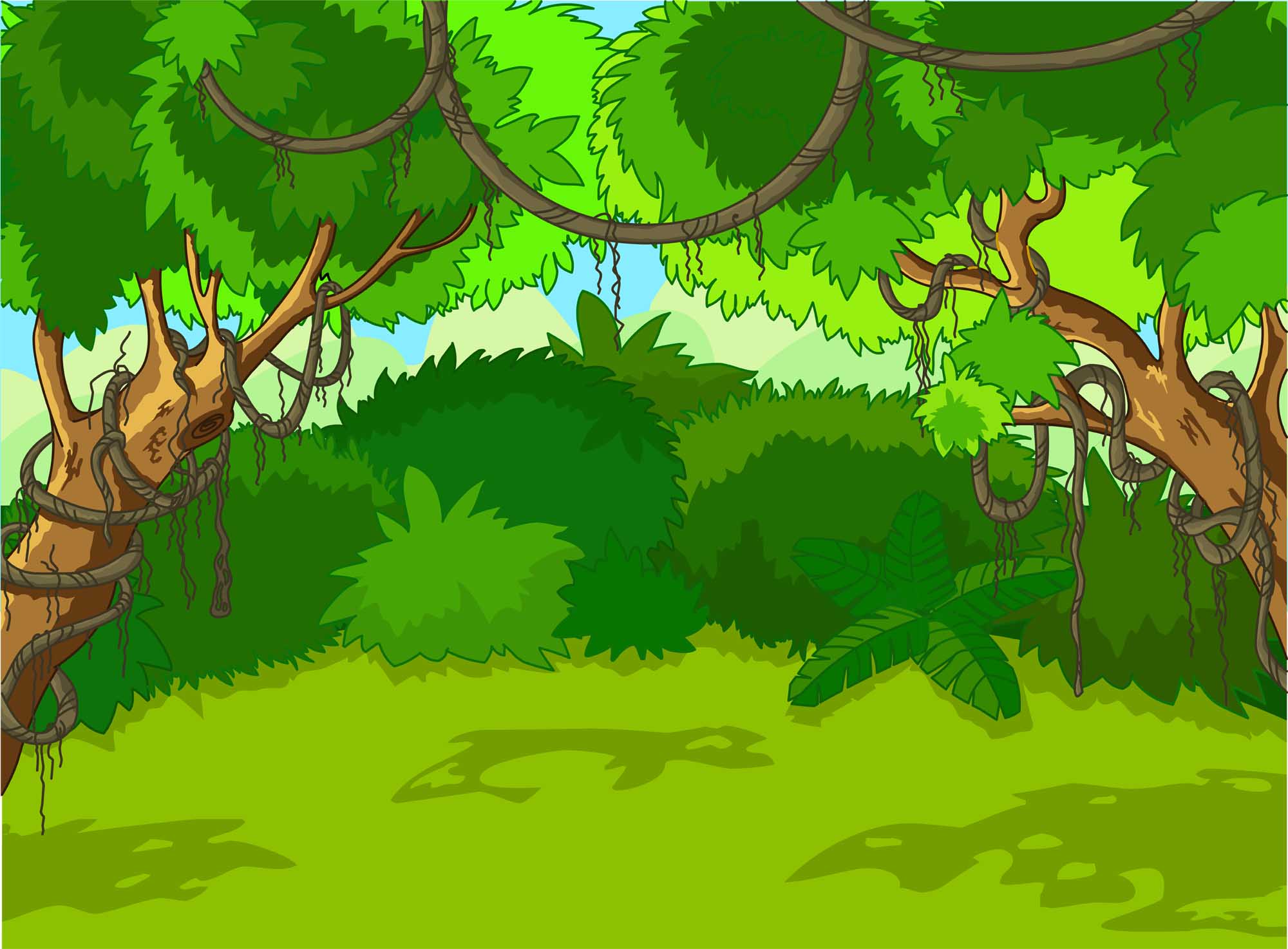 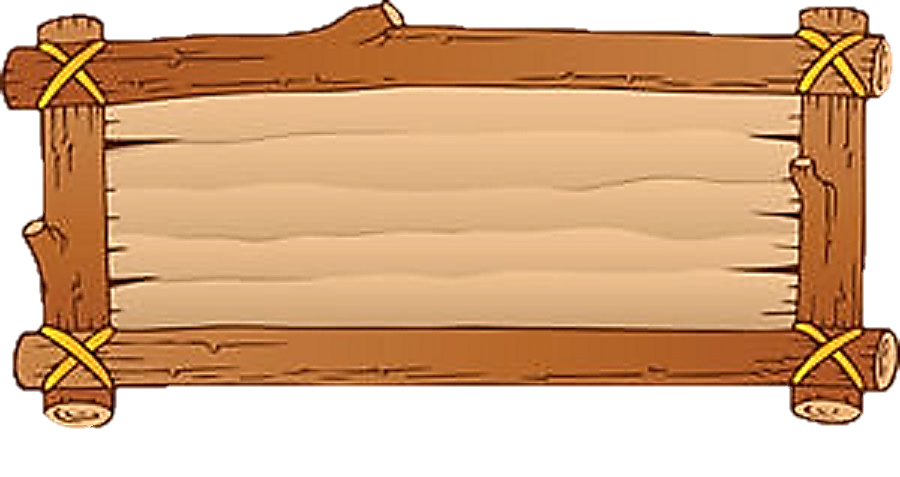 6 - 1 - 2 = …
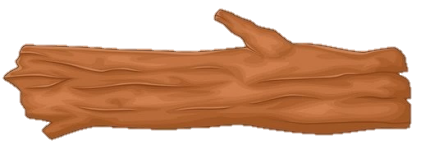 6 - 1 - 2 = 3
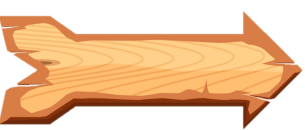 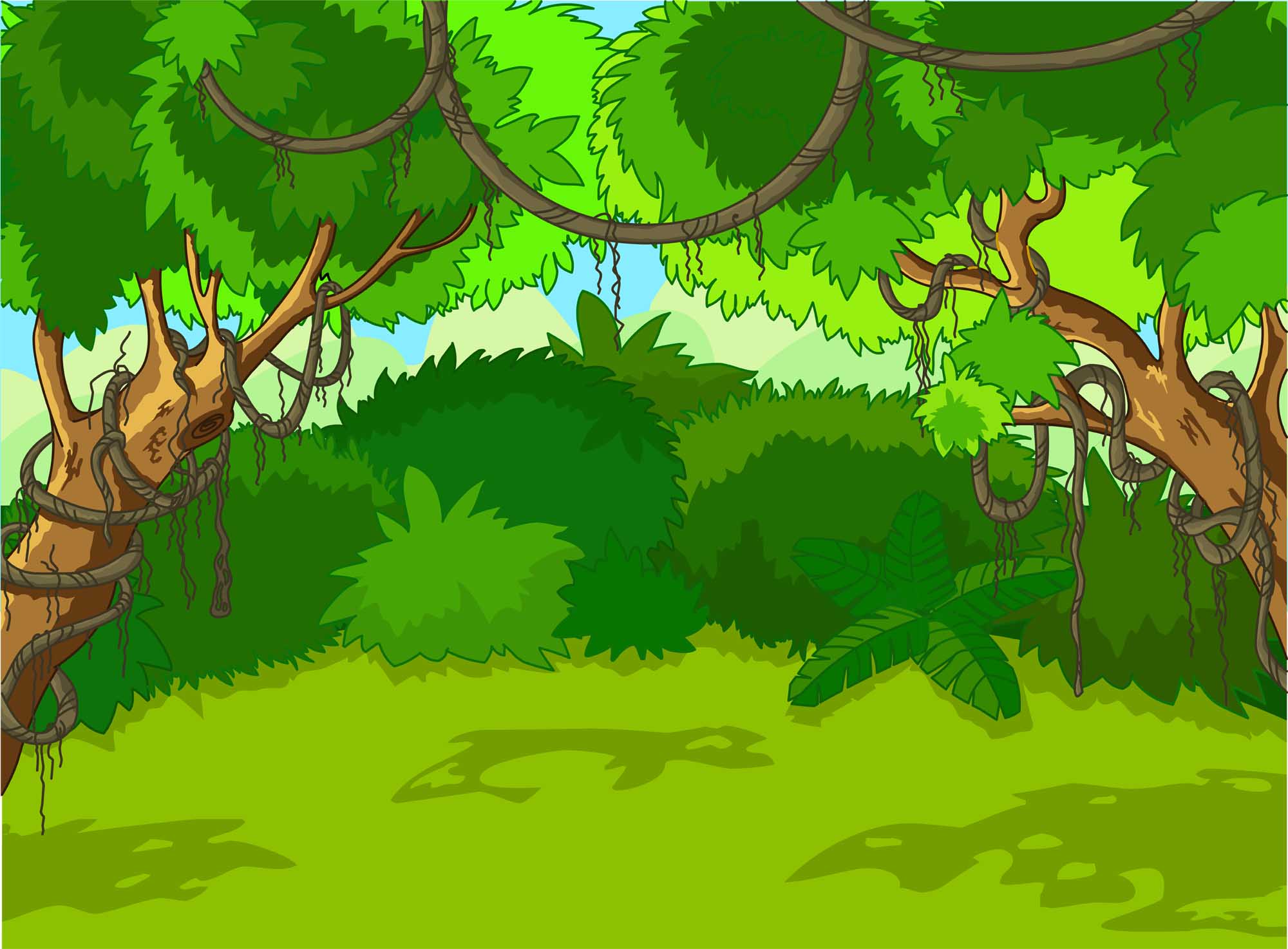 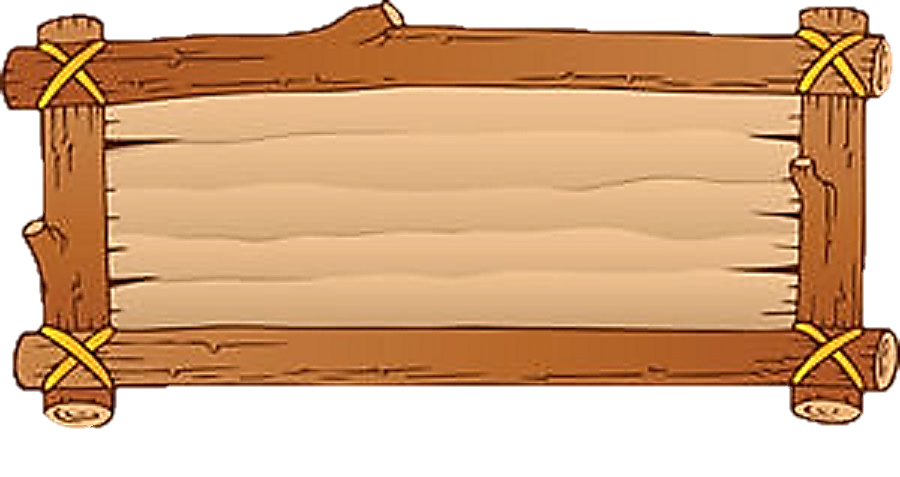 Số bé nhất có một chữ số là số nào ?
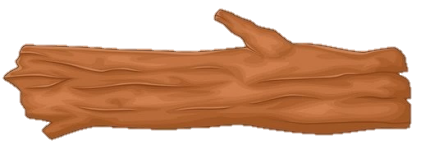 Số 0
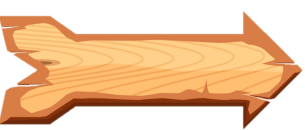 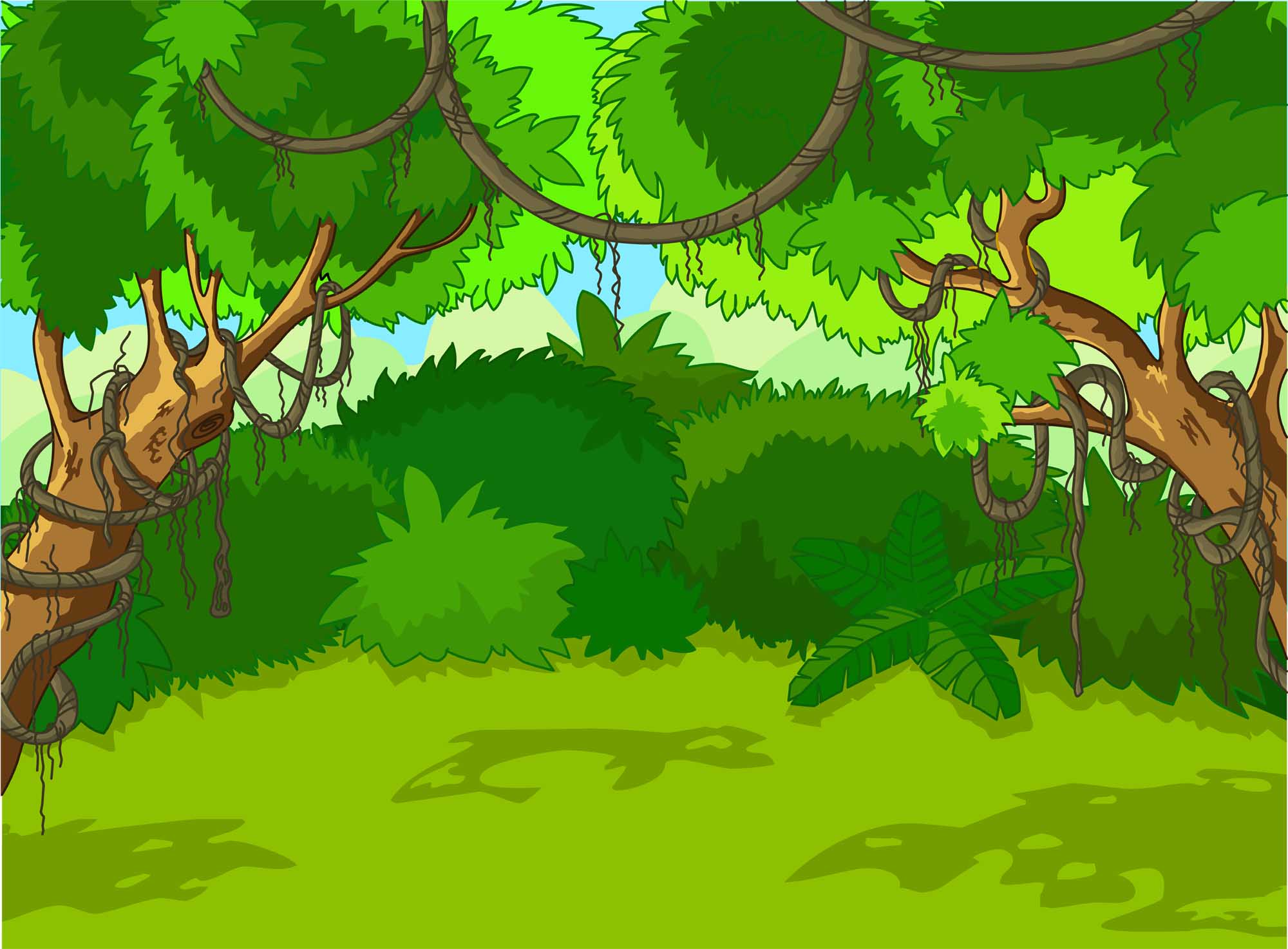 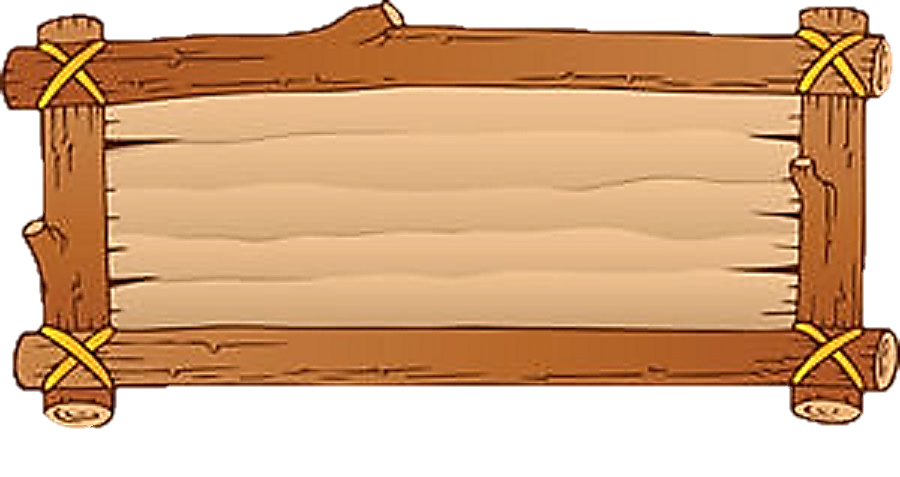 8 = 2 + …
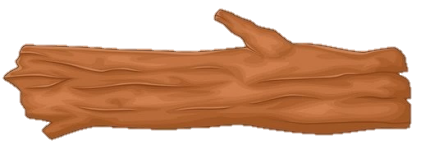 8 = 2 + 6
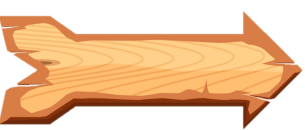 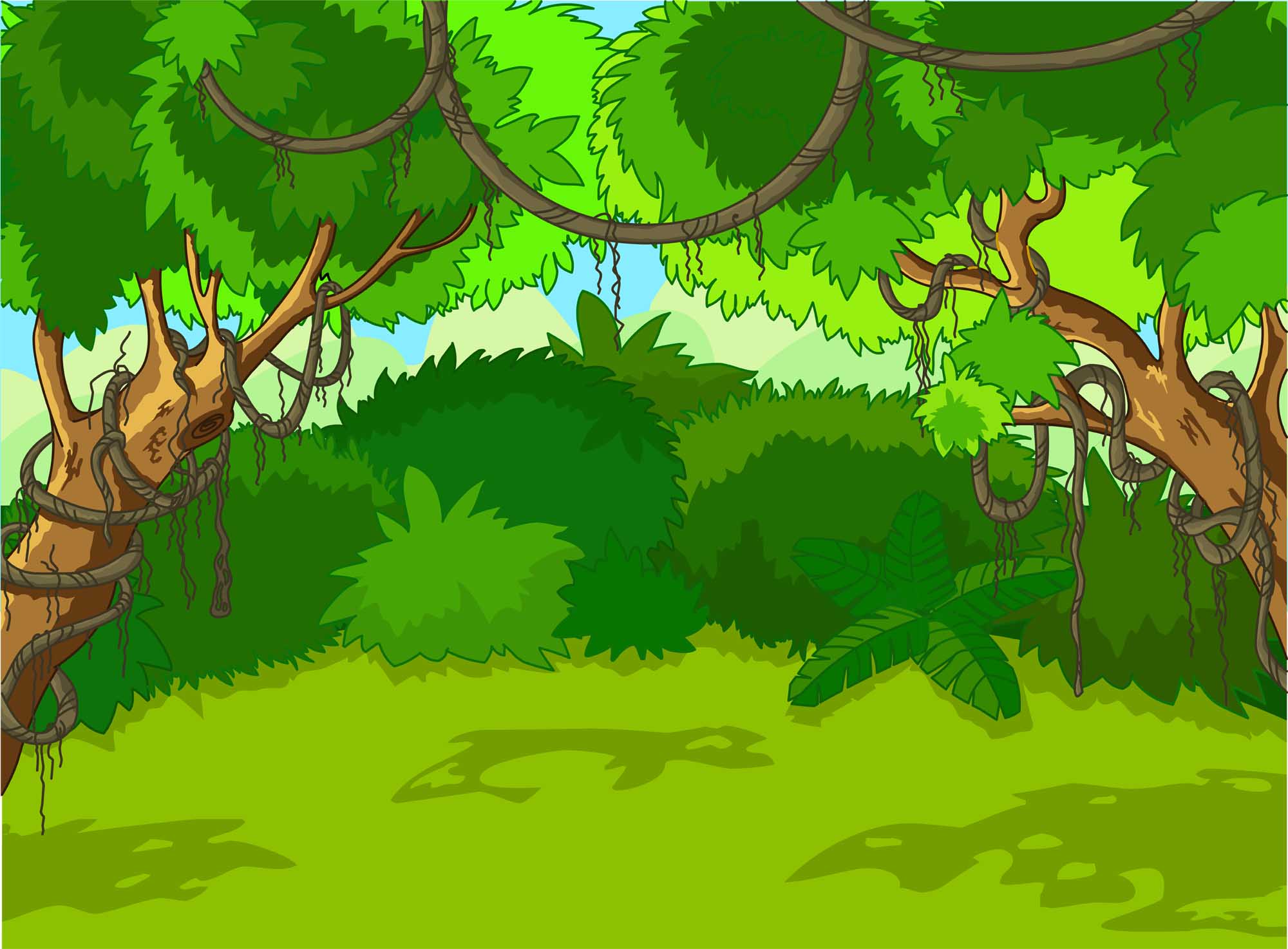 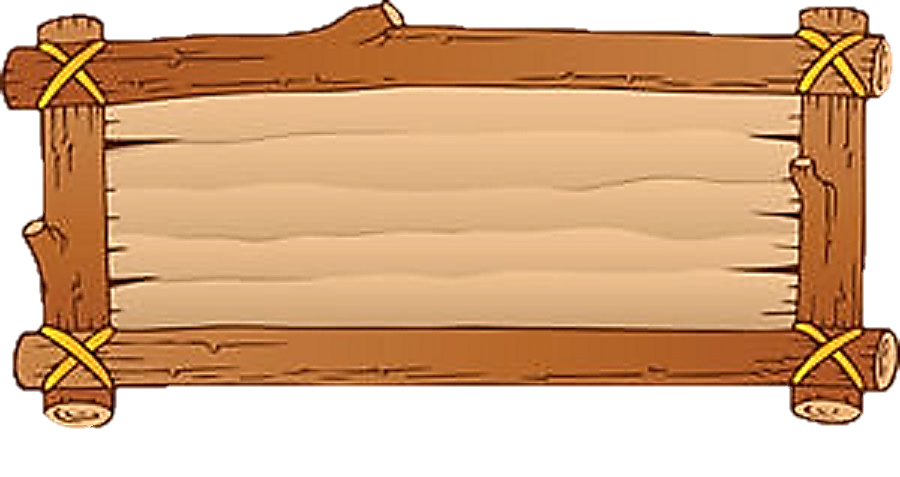 Số 10 là số có mấy chữ số ?
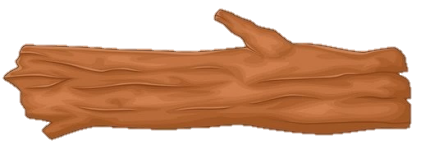 2 chữ số
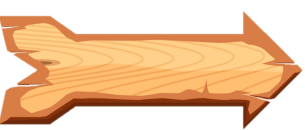 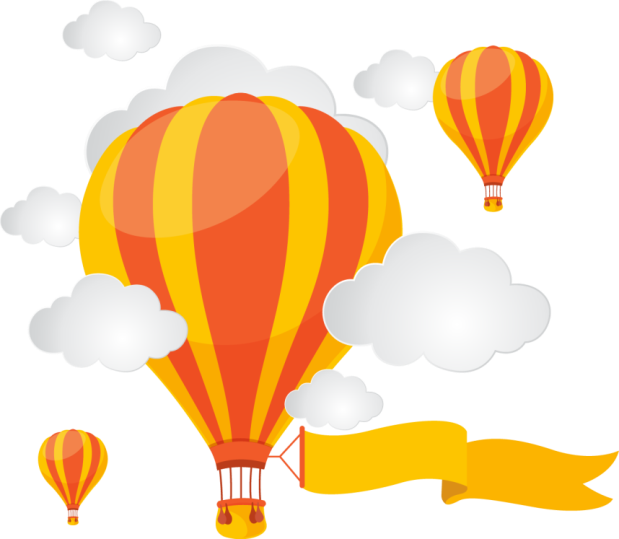 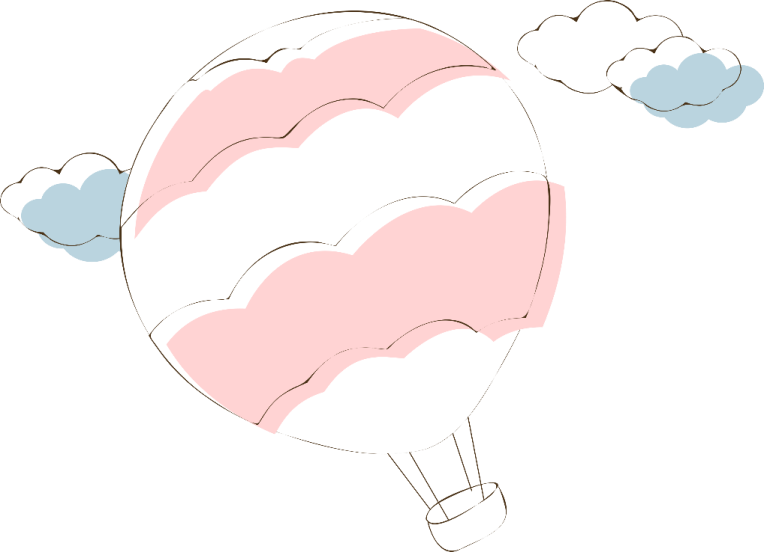 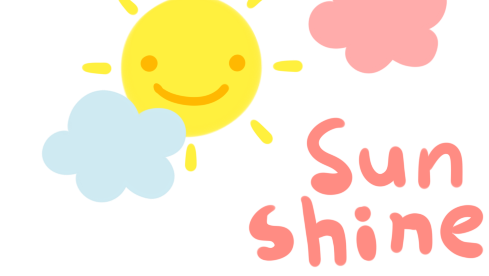 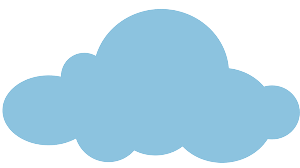 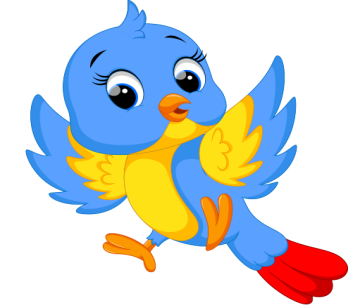 Tạm biệt và hẹn gặp lại!
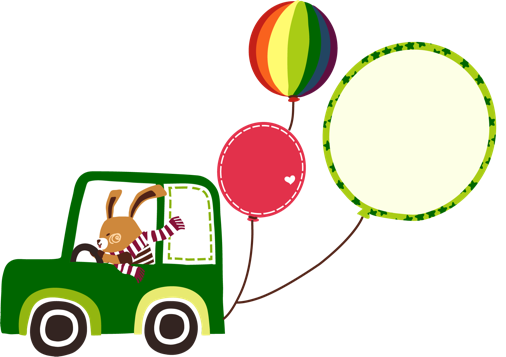 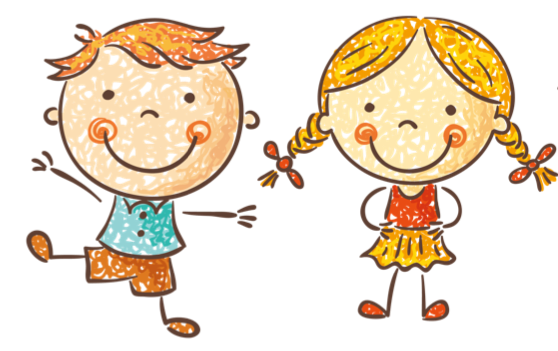 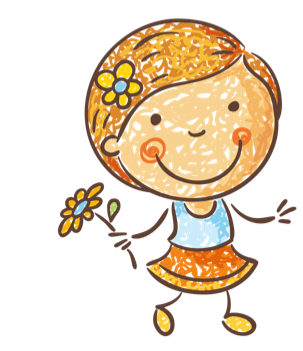 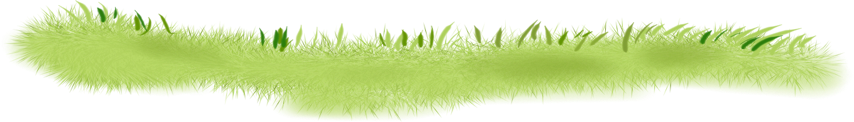